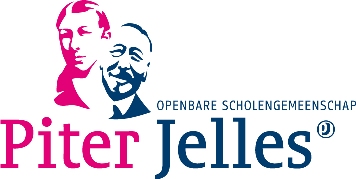 Welkom! Profielkeuzevmbo-t
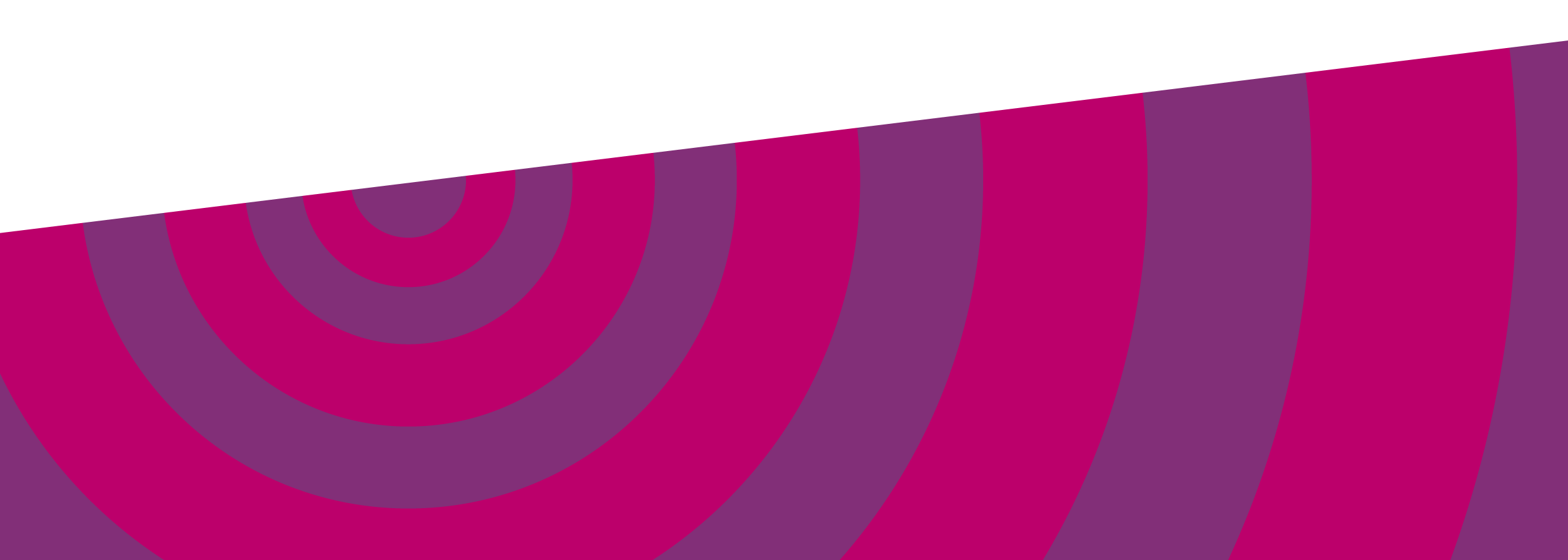 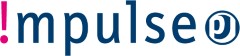 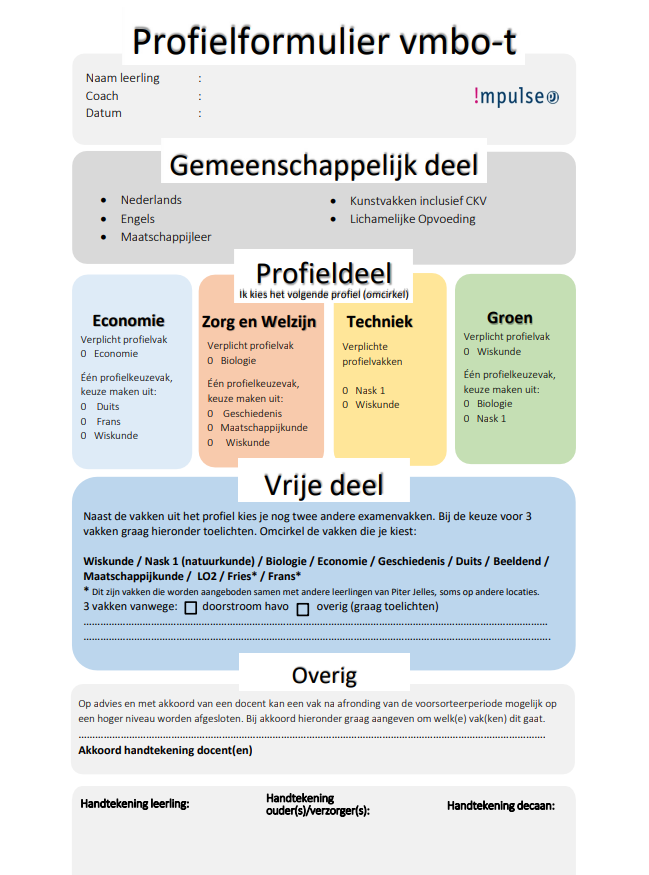 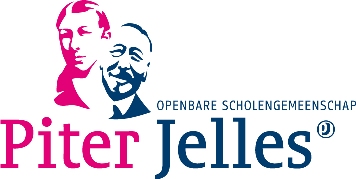 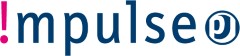 Welke onderwerpen komen voorbij: 

Profielformulier:  stap voor stap doorlopen

Hoe ziet de vmbo-t route eruit?

Eventuele vervolgmogelijkheden

Ervaringen vanuit de bovenbouw
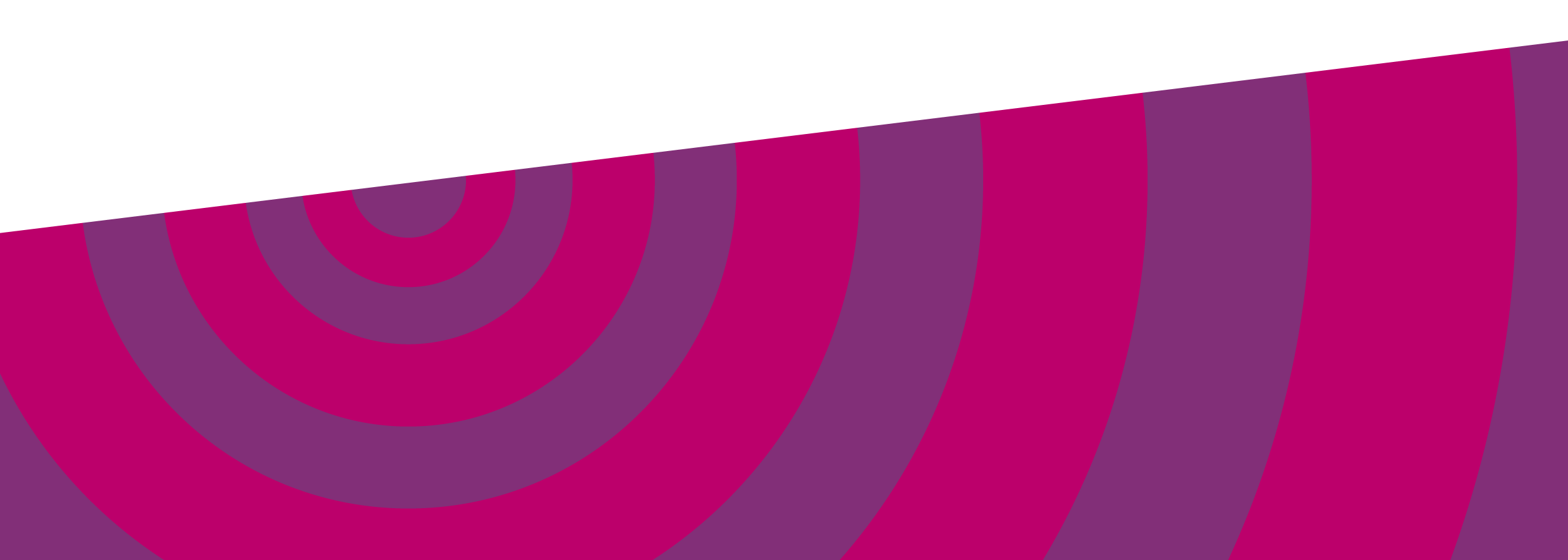 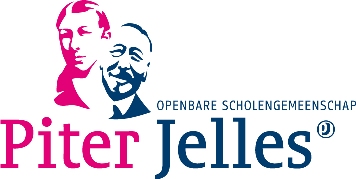 Wat is een profiel en waarom kies je het?
Een profiel is een verzameling vakken
Sommige vakken zijn verplicht
Sommige vakken kun je kiezen
Het gekozen profiel is bepalend voor
Vervolgopleiding/studiekeuze
Beroep
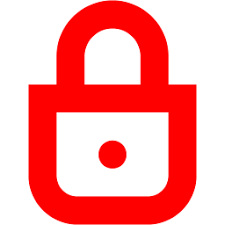 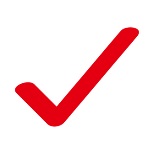 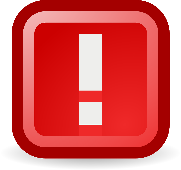 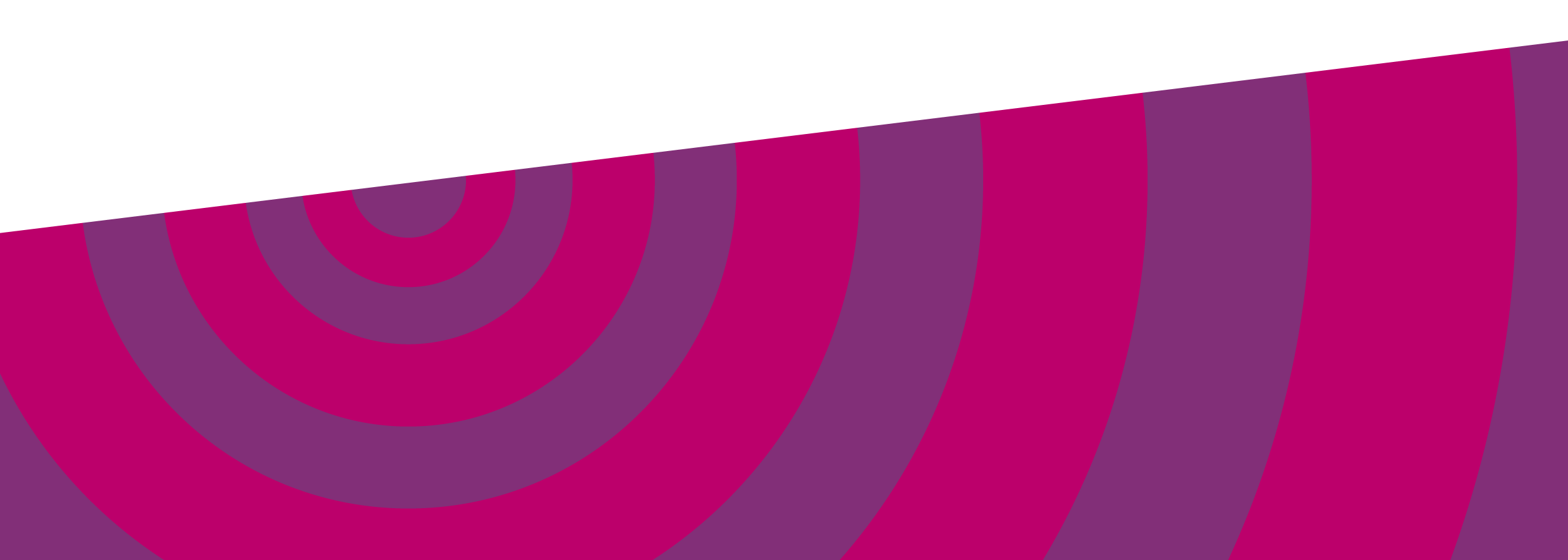 Tussentijds van profiel wisselen
wordt afgeraden!
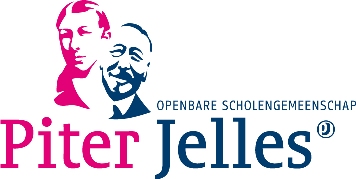 Wat speelt mee bij je keuze?
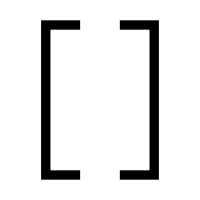 Wie ben ik?
Wat kan ik?
Wat vind ik leuk?
Wat vind ik belangrijk?
Wat wil ik er mee?
Waar kan ik uit kiezen?
Persoonlijkheid
Vaardigheden
Interesses
Waarden
Ambities
Opties
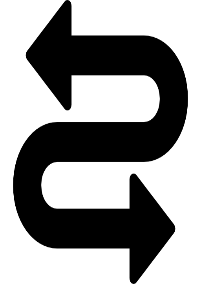 = coaching
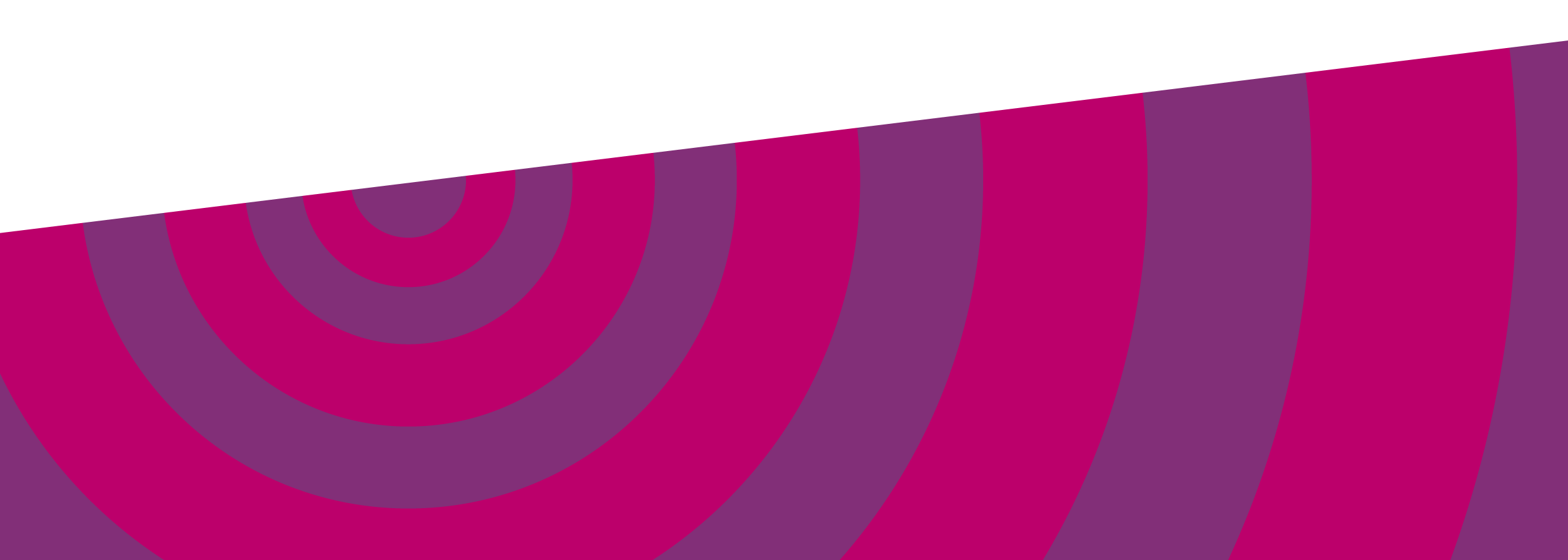 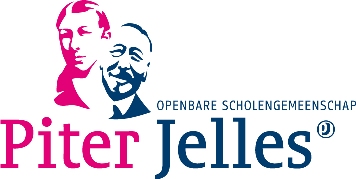 Vmbo-t 
- Bovenbouw 1 jaar
- Examen in leerjaar 4
- 6 examenvakken(doorstroom havo 7 vakken)
- Vanuit vmbo 4 naar mbo of havo
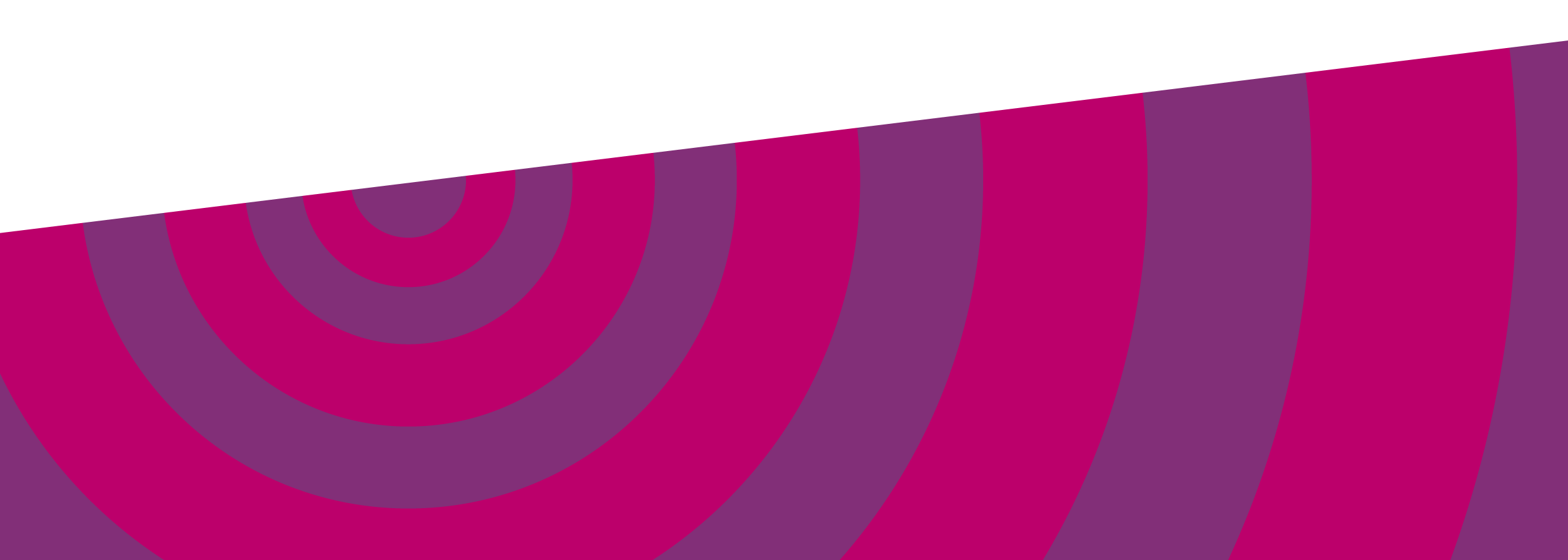 )
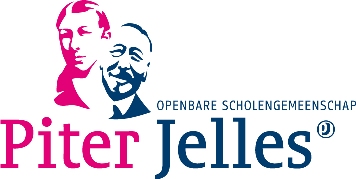 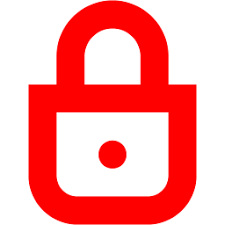 Gemeenschappelijk deel – verplicht
Nederlands
Engels
Lichamelijke Opvoeding
Maatschappijleer
Kunstvakken inclusief CKV

Rekenen:- Vanaf 2020/2021 invoer Schoolexamen rekenen- Verplicht voor leerlingen zonder wiskunde
   - School geeft zelf vorm aan PTA + rekenen onderwijs
   - Geen cijfer op examenlijst
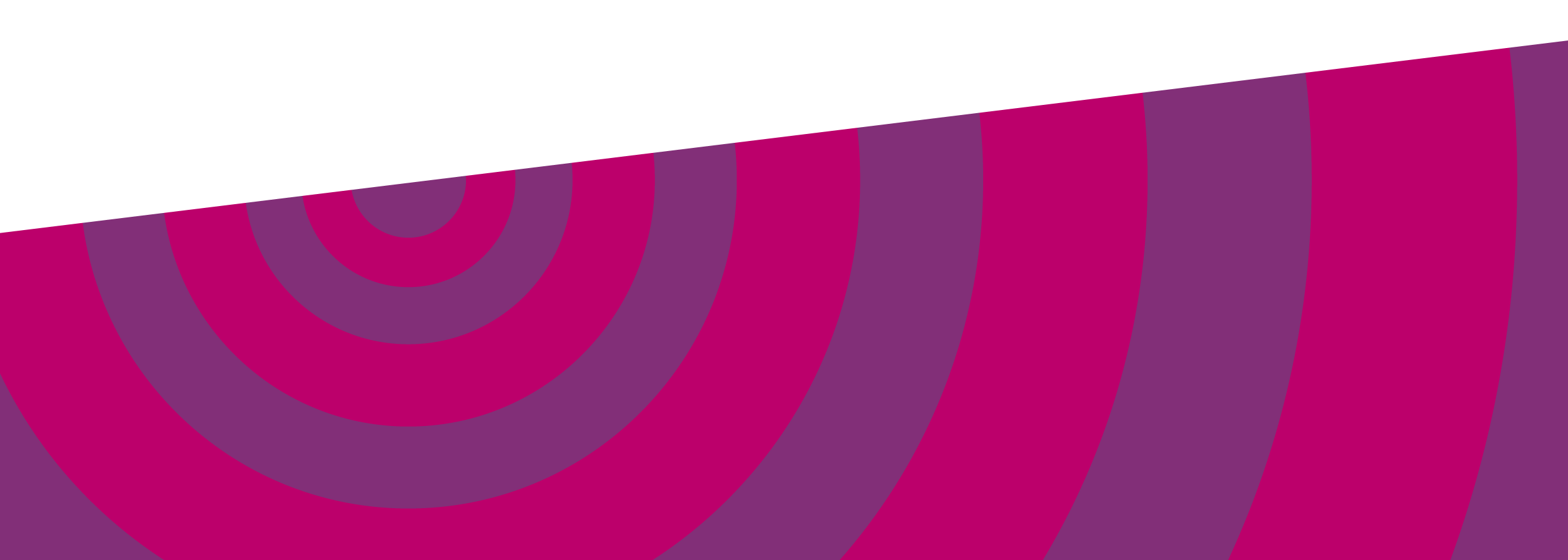 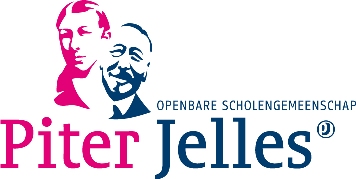 Profieldeel
De leerling kan kiezen uit 4 profielen
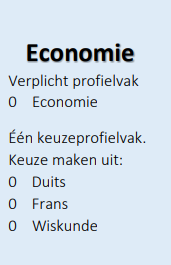 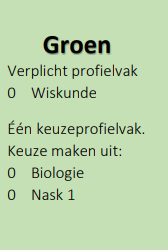 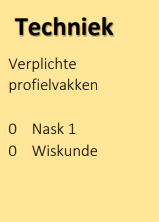 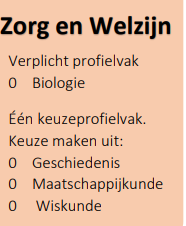 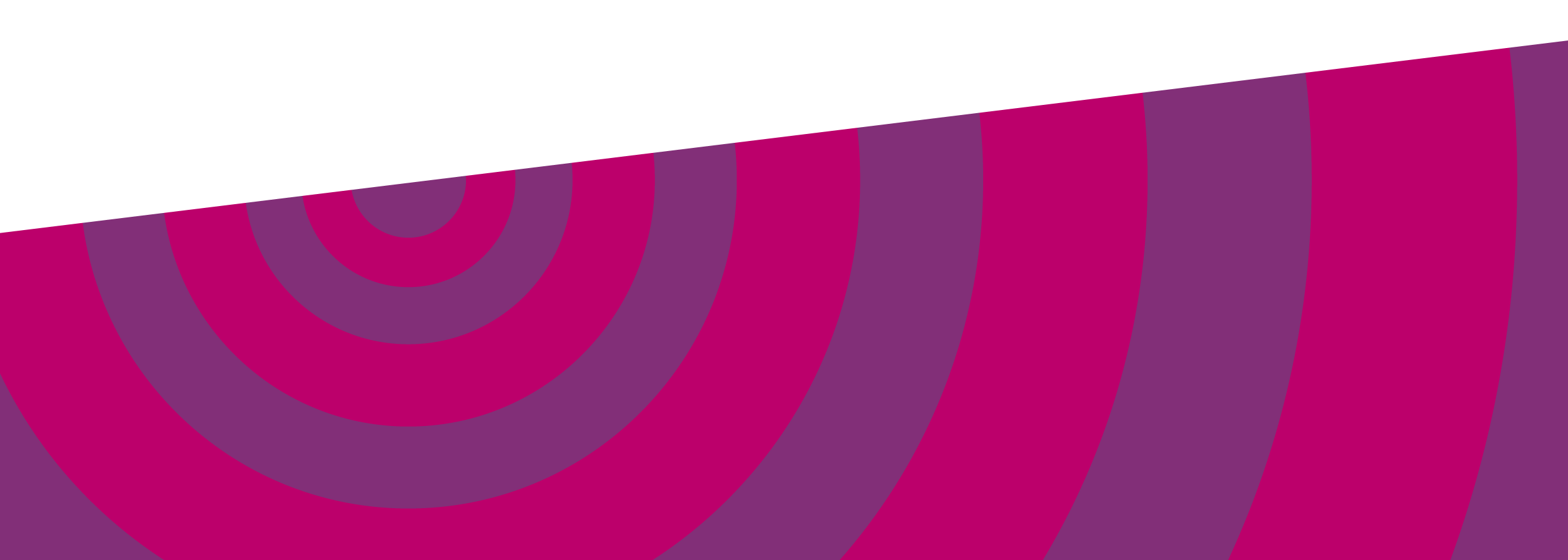 )
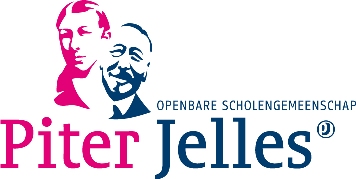 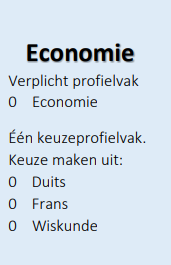 Mbo vanuit vmbo - KiesMBO
Mogelijke vervolgstudies:UitzendbureauCommercieel medewerker Marketing en communicatie 

Niveau: mbo 3/4
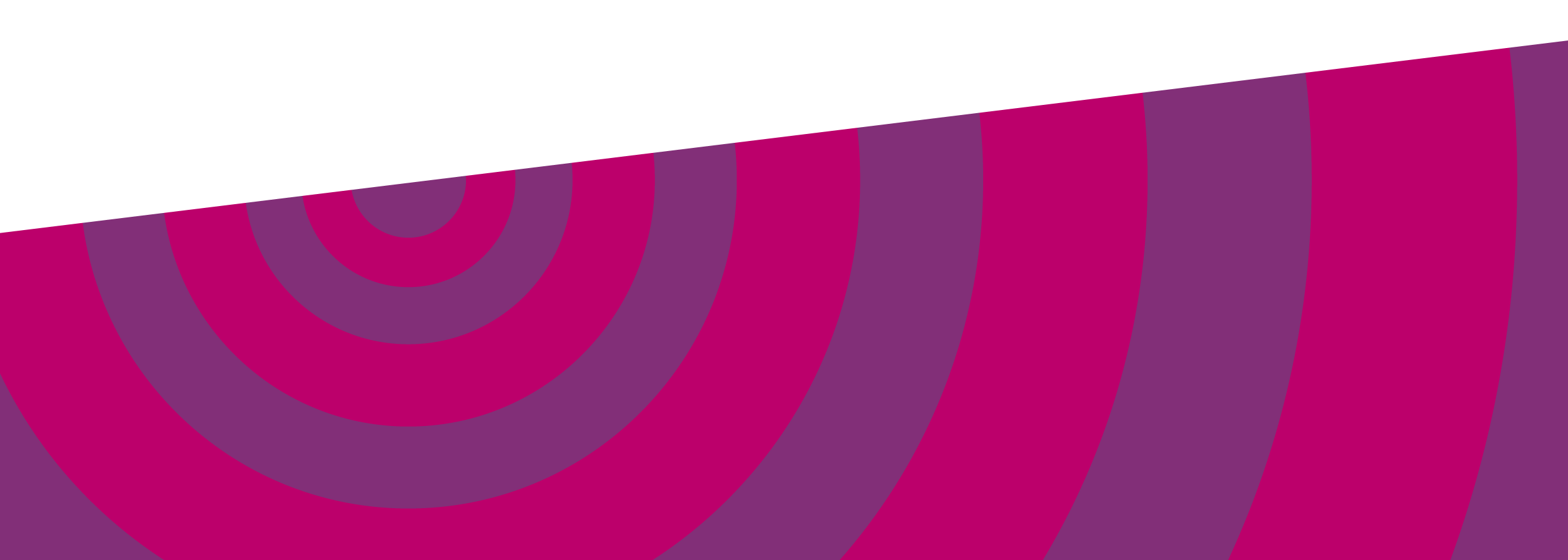 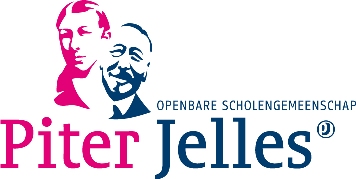 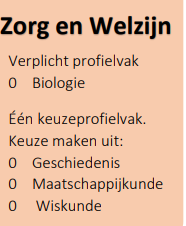 Mbo vanuit vmbo - KiesMBO
Mogelijke vervolgstudies:CIOS Onderwijsassistent
Uiterlijke verzorging Beveiliger 

Niveau: mbo 3/4
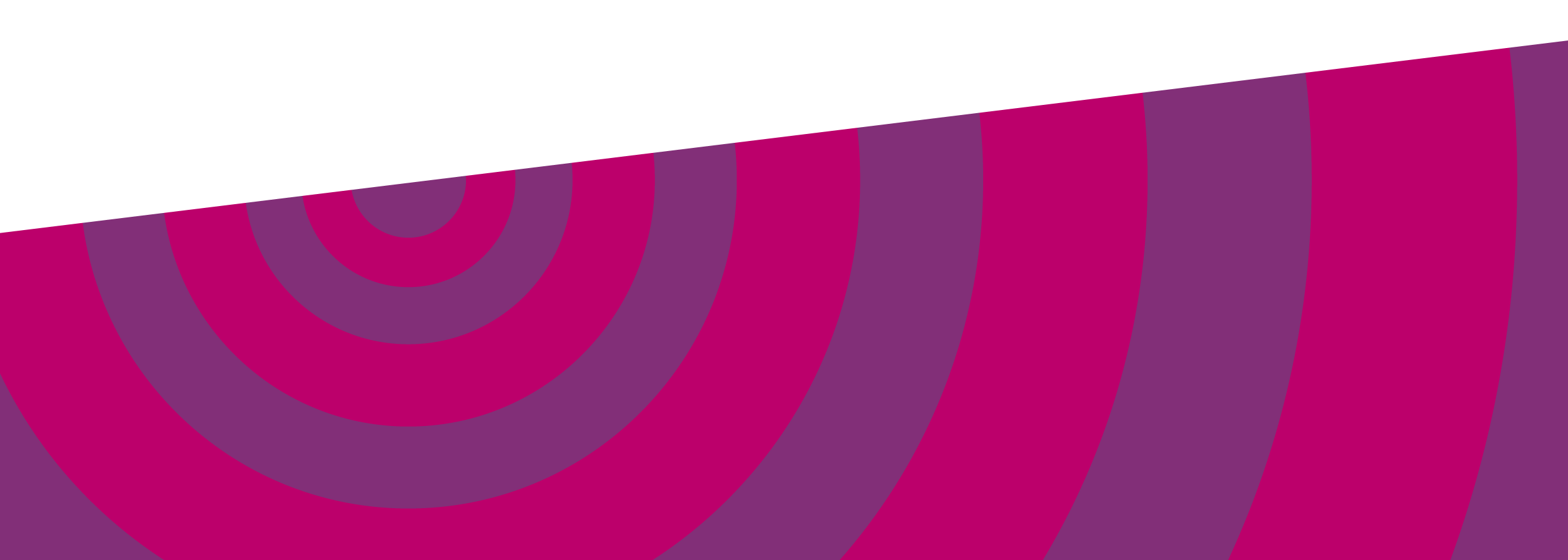 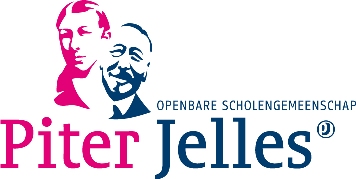 Mbo vanuit vmbo - KiesMBO
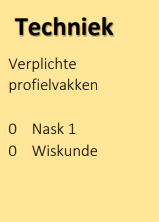 Mogelijke vervolgstudies:Logistiek medewerker Maritieme techniek 
HoutbewerkerNiveau: mbo 3/4
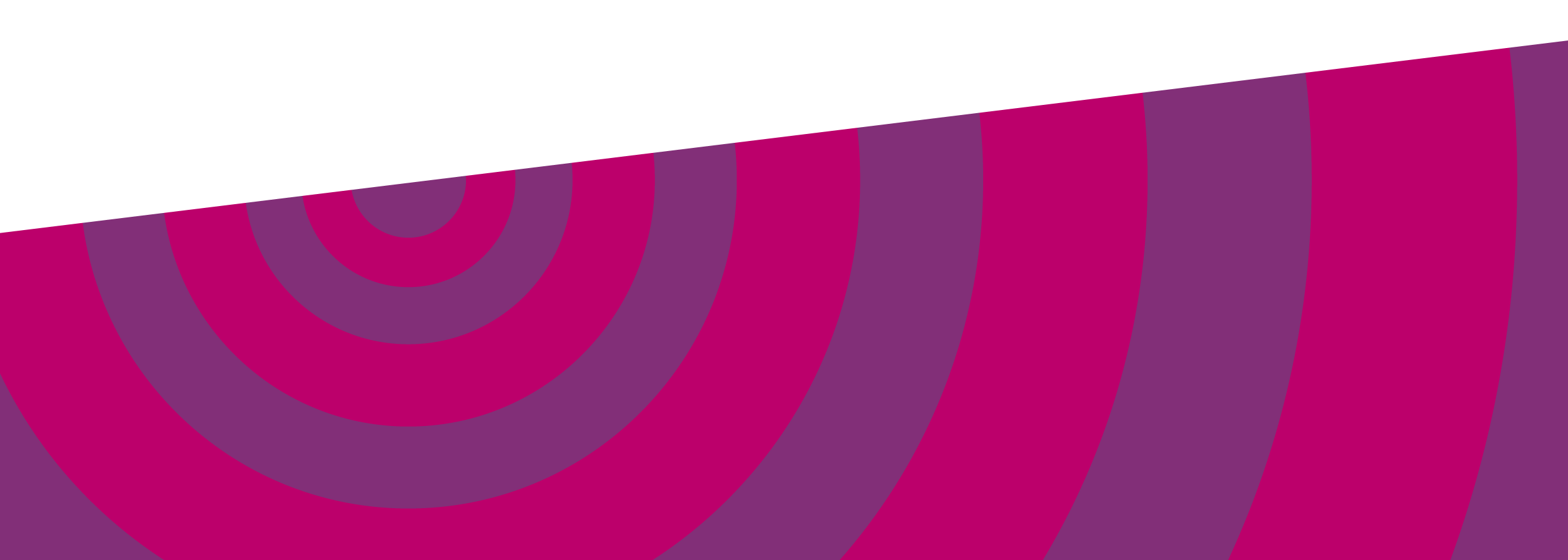 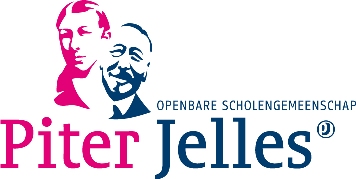 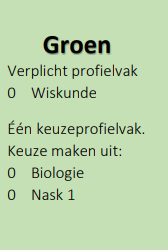 Mbo vanuit vmbo - KiesMBO
Mogelijke vervolgstudies:Hovenier 
Dierenarts assistentVak expert voeding en technologie 
Niveau: mbo 3/4
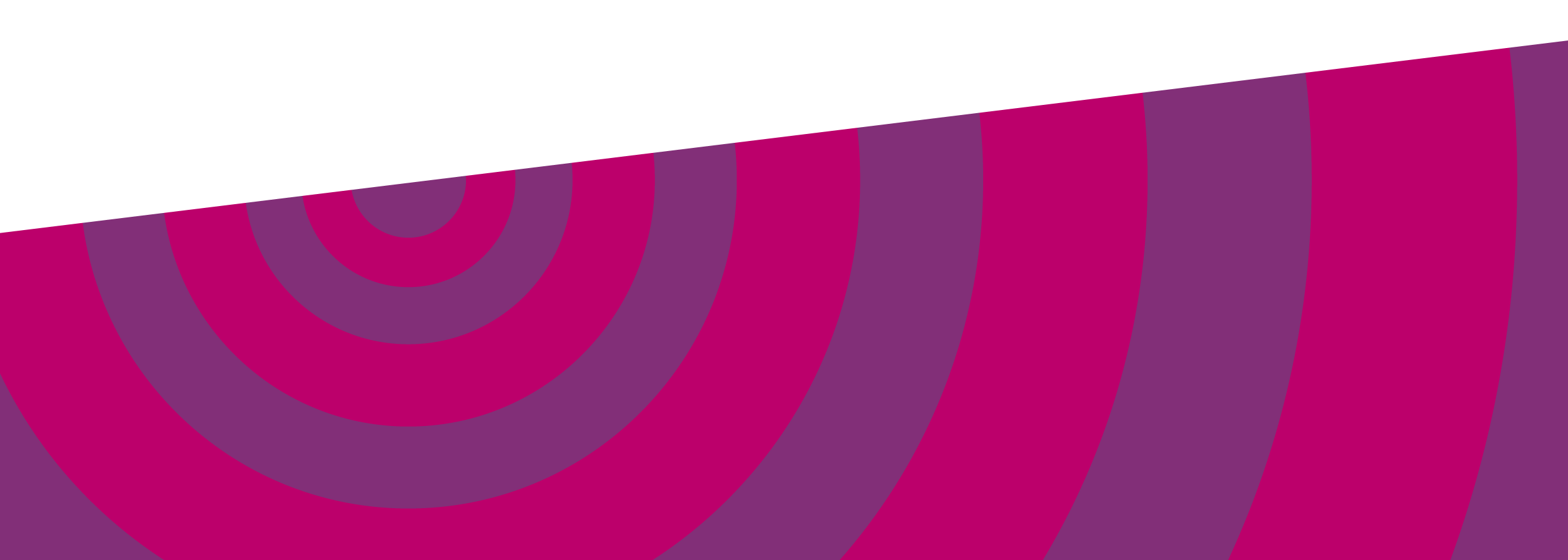 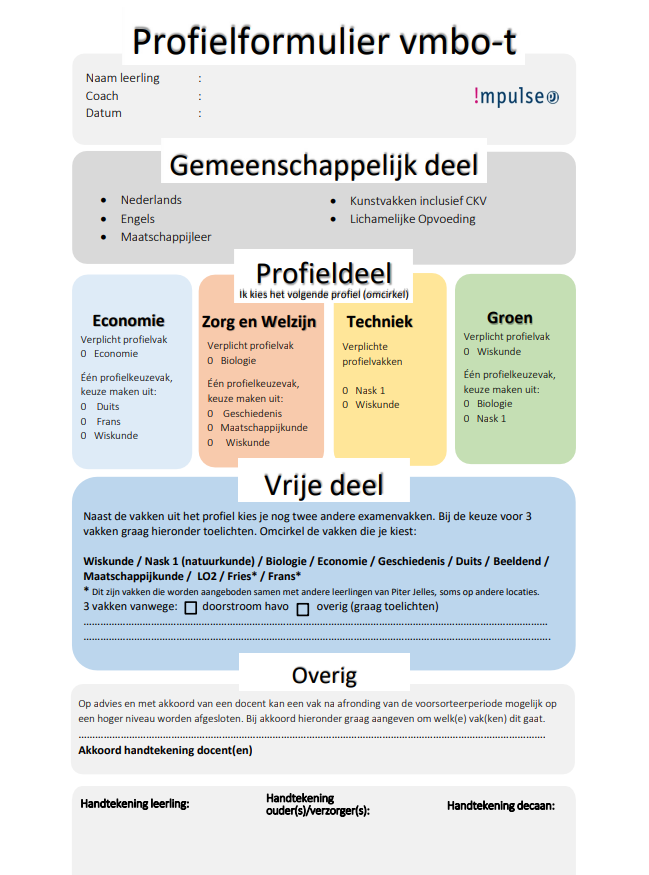 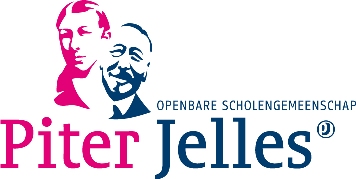 Welke vakken examen?Gemeenschappelijk deel: 2 examenvakken 
Profiel deel : 2 examenvakkenVrije deel: 2 examenvakken
3 vakken vaak vanwege doorstroom naar havo
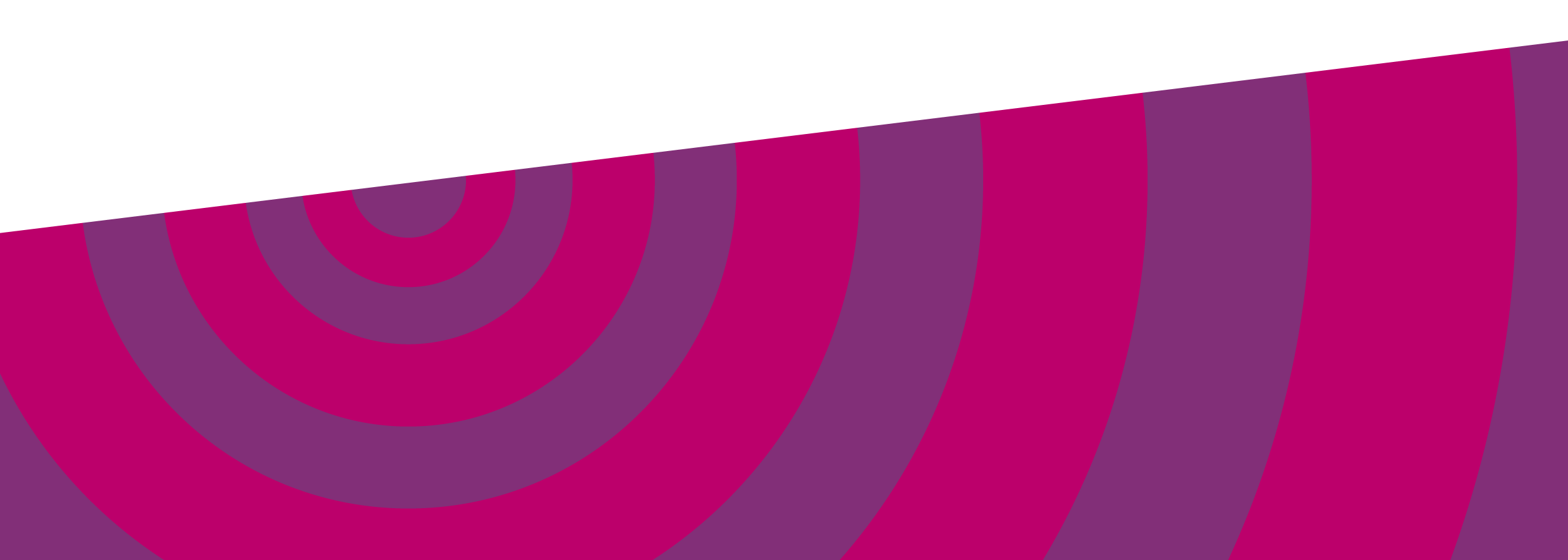 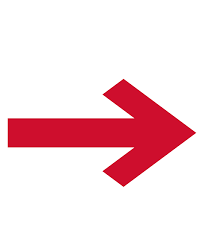 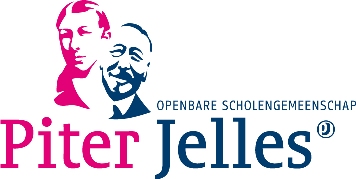 Van vmbo-t naar havo

Wat is hiervoor nodig? 
Aansluiting havo profiel
Extra vak is verplicht
Positief advies team 
Gesprek met coach en decaan
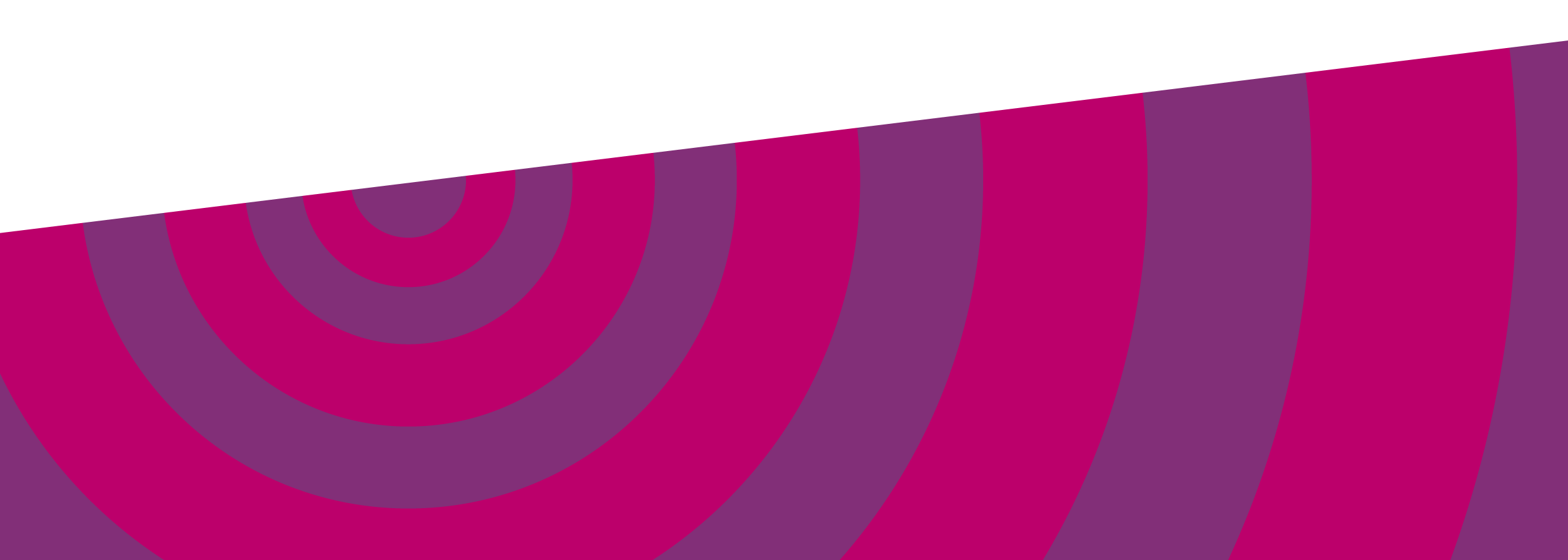 )
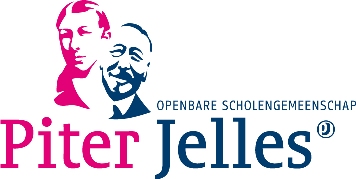 Periode 2 :  
- Verder Oriënteren op profiel keuze

Periode 3:  
- Eind januari voorlopig niveau advies, dit wordt besproken tijdens de portfoliogesprekken. Na dit gesprek kan een leerling nog ‘herstellen’ om het eventuele gewenste niveau alsnog te behalen. Invullen voorlopige profielkeuze  deadline 16 februari om 17.00 uur 
Periode 4: - Start voorsorteerperiode(proefperiode van vakken gekozen profiel) 
- Definitief niveau advies
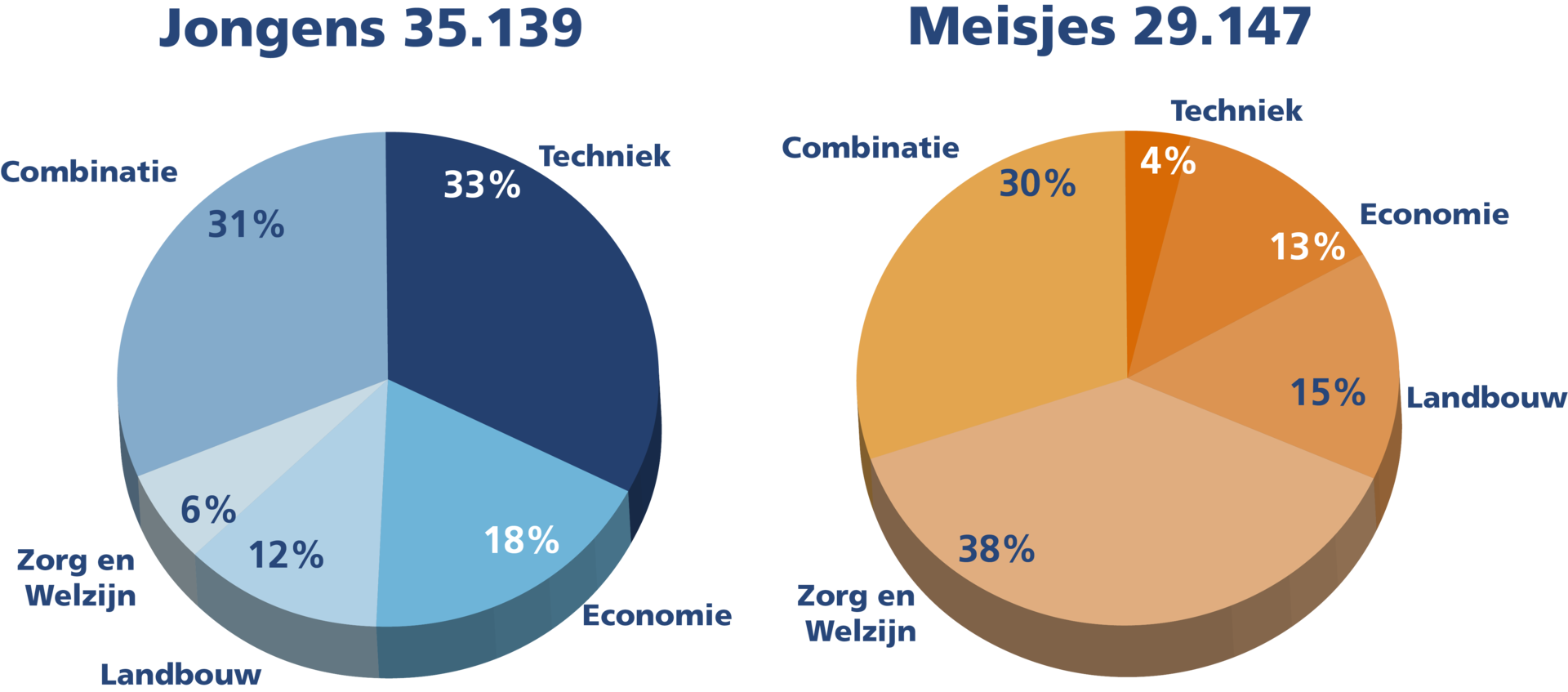 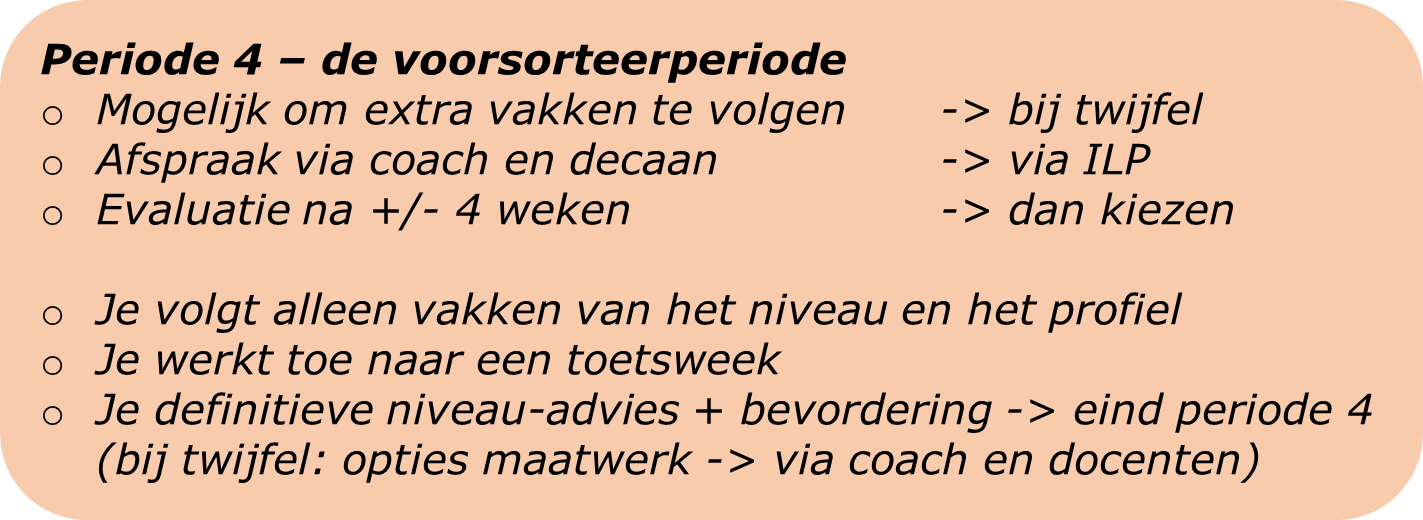 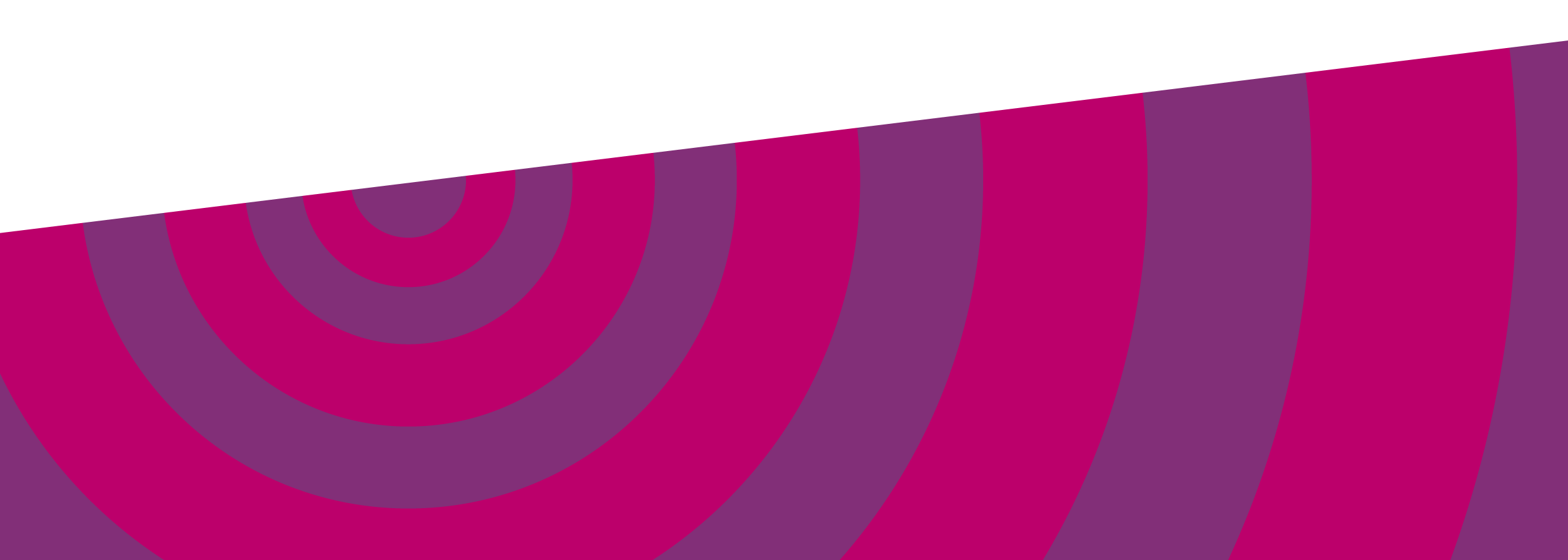 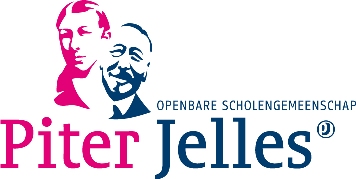 Ervaringen van bovenbouwleerlingen

Van de onderbouw naar de bovenbouw 
Waar moet je aan denken? 
Wat is belangrijk om te doen in periode 4?
De toetsweek 
Tips
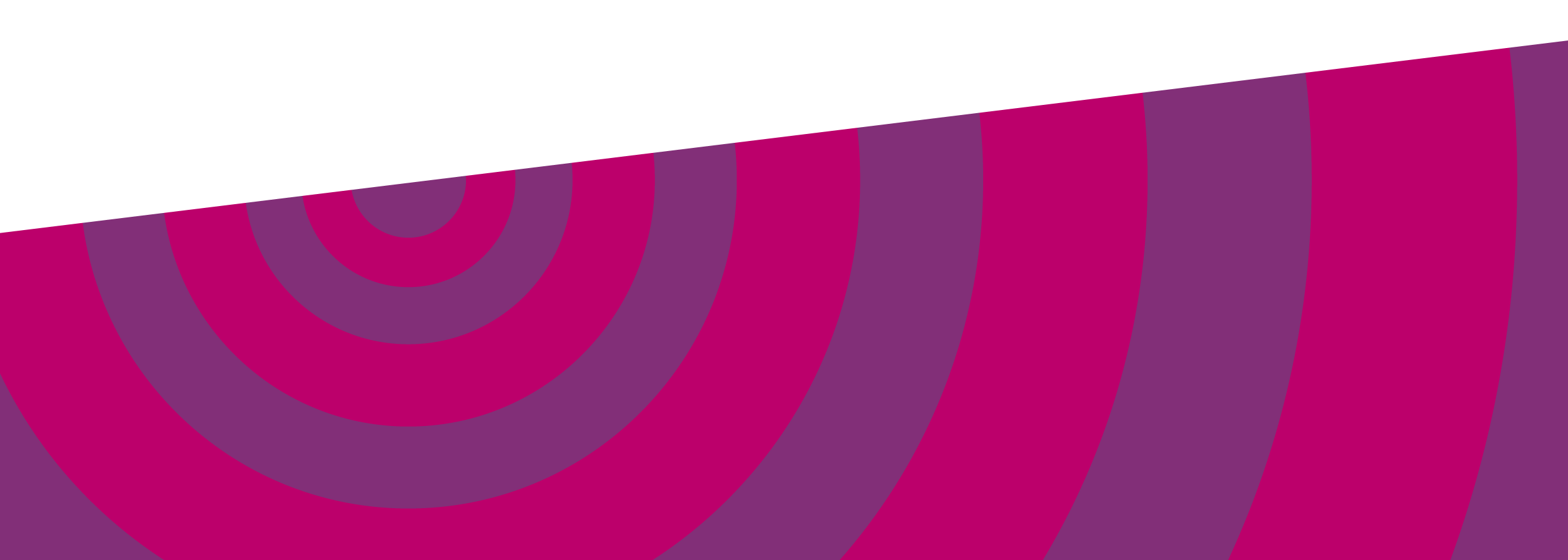 )
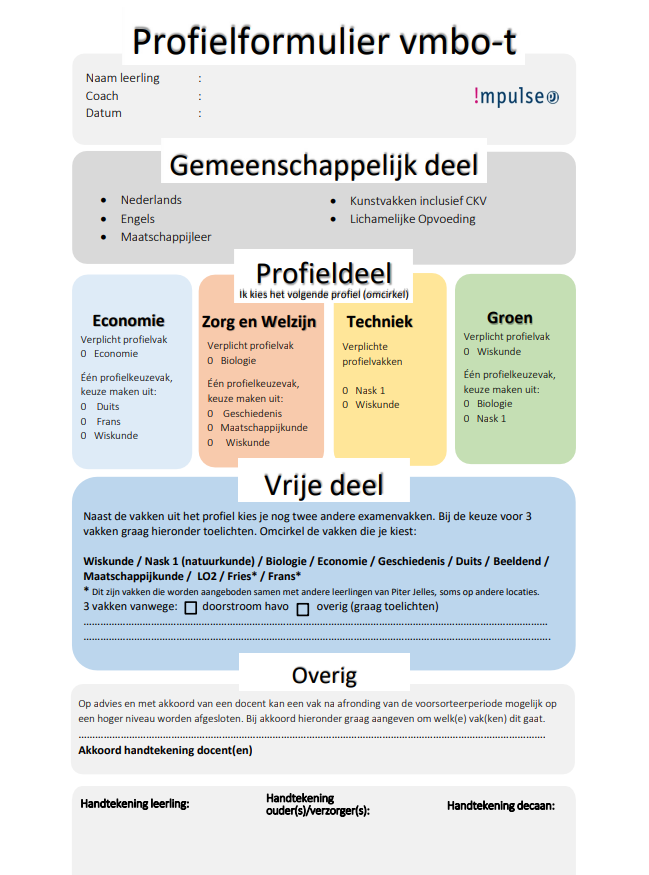 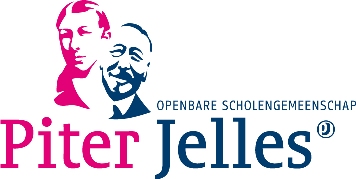 Decanaat - !mpulse (piterjelles.nl)
Profielformulieren
Contactgegevens decaan

Persoonlijk gesprek, graag inplannen via onderstaande mail in afstemming met coach
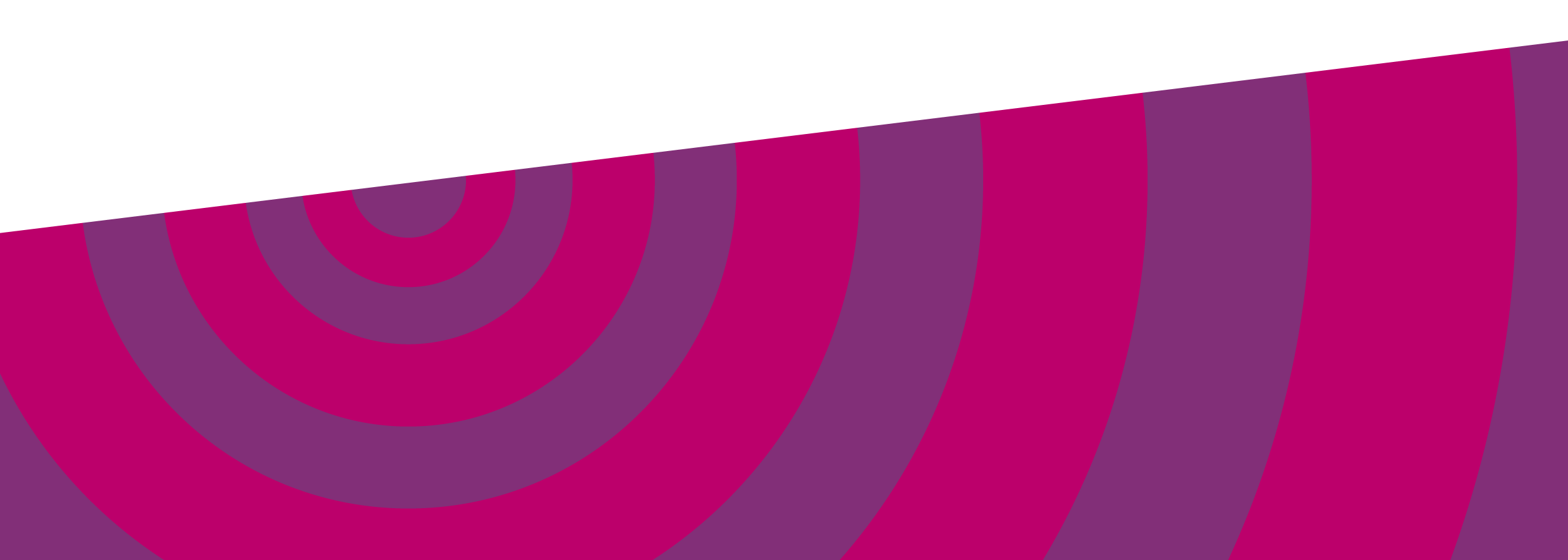 Decanaat Lisa Buursma-Langenberg
llangenberg@pj.nl